Biologia Farmaceutica
 Prof. Fabio Sciubba
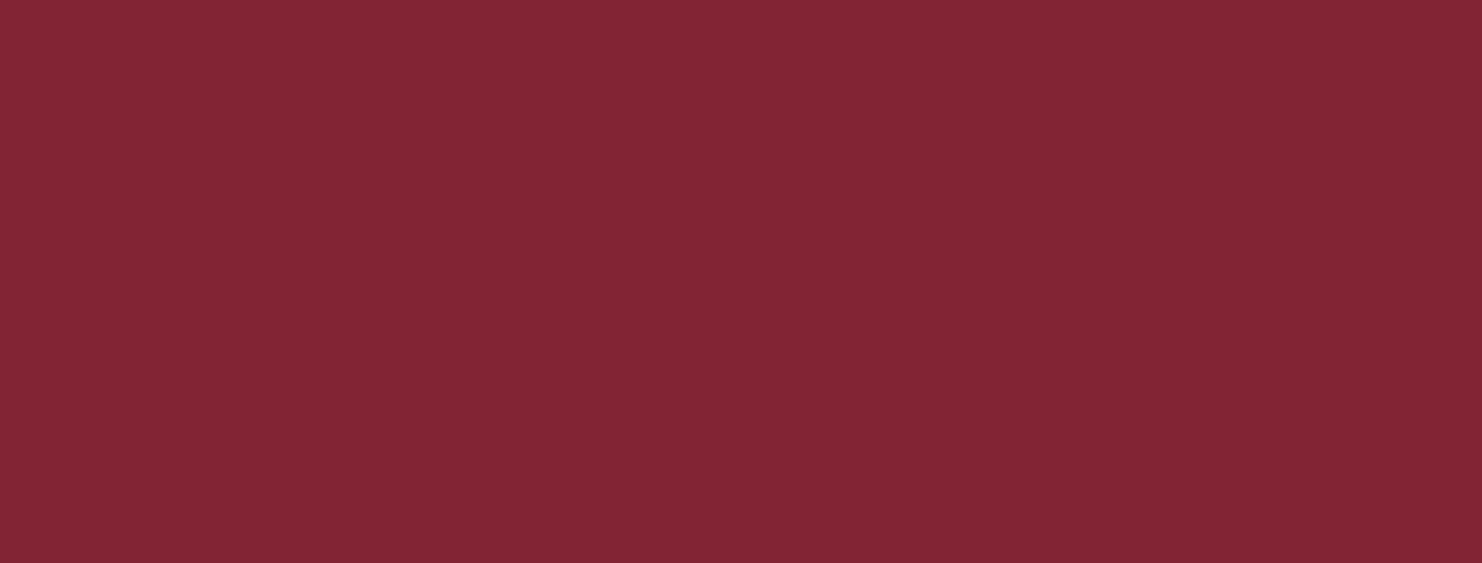 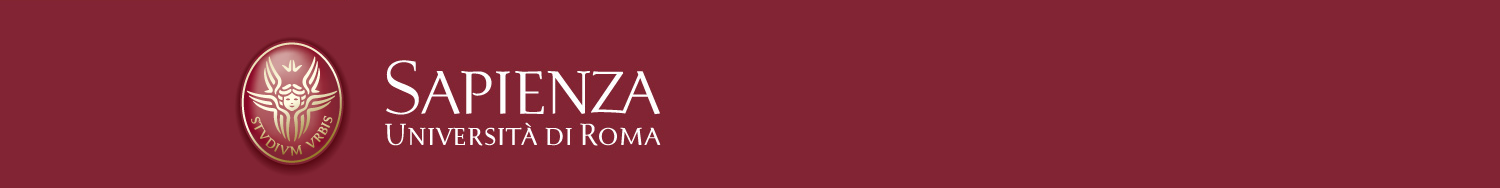 Comunicazione cellulare
Per mantenere l’omeostasi, le cellule di un organismo pluricellulare devono comunicare tra loro, e con l’evoluzione diversi meccanismi sono stati sviluppati per trasmettere l’informazione, come segnali elettrici e chimici.
Tali segnali sono anche impiegati da organismi della stessa specie per comunicare tra loro, in particolare i segnali chimici. 

Questi meccanismi di comunicazione sono molto interessanti dal punto di vista farmacologico in quanto loro disfunzioni sono alla base di molte patologie e molti farmaci hanno meccanismi di azione che sfruttano proprio questi recettori.
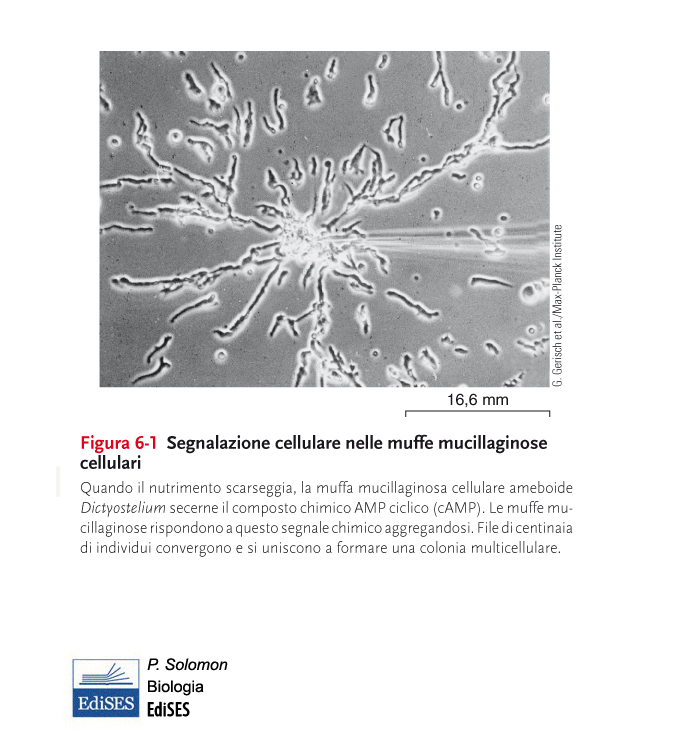 Comunicazione cellulare
Un esempio di comunicazione chimica tra individui si ha tra i batteri: un una colonia ciascun batterio rilascia molecole nell’ambiente e, oltre una certa soglia di popolazione, si raggiunge una concentrazione critica di molecole di segnalazione (percezione del quorum).
Il risultato è che il singolo batterio può mettere in atto specifici processi biochimici come, ad esempio, la formazione di biofilm: comunità batterica ancorata ad una superficie. La formazione di biofilm richiede una azione coordinata di numerosi batteri. 

Molte reazioni chimiche sono coinvolte nella risposta a molecole di segnalazione e nella regolazione della risposta.
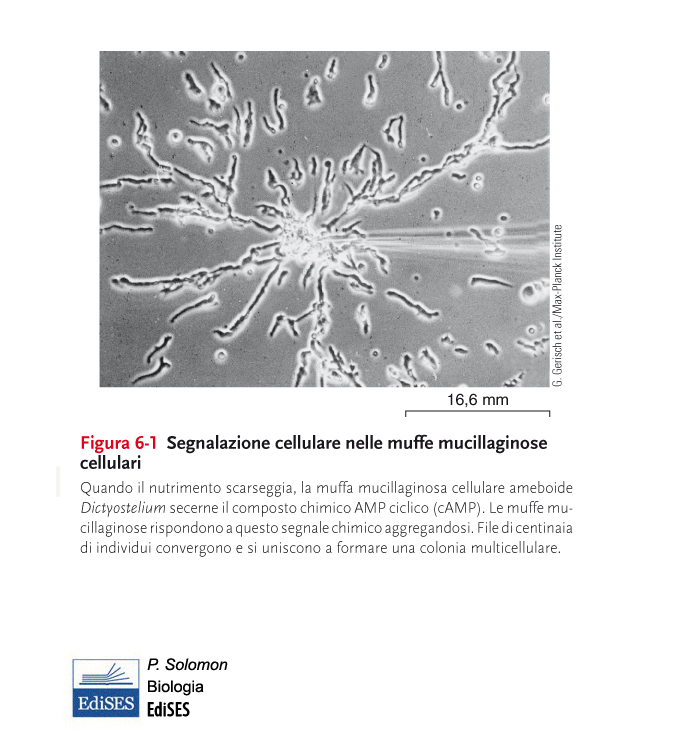 Comunicazione cellulare
Come visto per l’organizzazione delle membrane cellulari e ancora prima degli organelli, la componente più importante di questo sistema di comunicazione sono le proteine. 

Queste possono fungere da interruttori molecolari attivando e disattivando intere vie di segnalazione.

All’interno di piante ed animali, gli ormoni fungono da segnalatori chimici e permettono il coordinamento tra varie porzioni dell’organismo.

In alcune linee di ricerca si studia come l’assenza di specifiche proteine o una loro modifica strutturale possa condurre ad una alterazione della vitalità e/o comportamento di cellule.
Comunicazione cellulare
Alcuni esempi di questi sistemi di segnalazione chimici sono l’adenosina monofosfato ciclico (cAMP) per quanto riguarda la muffa ameboide Dictyostelium. Questa molecola viene rilasciata dalle singole cellule, e si lega a recettori (i.e. proteine) sulla superficie cellulare. Questi recettori a loro volta rilasciano molecole all’interno della cellula che la inducono a muoversi verso il cAMP.
Meccanismi analoghi sono impiegati dalle piante: es. aceri malati secernono molecole volatili che vengono captati dagli alberi non infetti e ne stimolano le difese. 

Un altro esempio è la difesa da erbivori: il tabacco induce gli insetti a deporre un numero minore di uova ed altre specie sono in grado di attrarre i predatori degli erbivori.
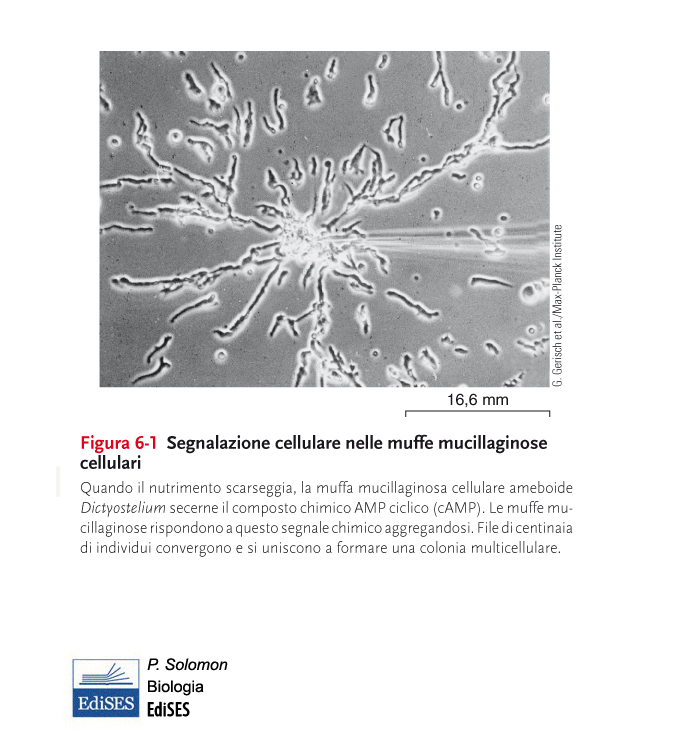 Comunicazione cellulare
Il processo di segnalazione cellulare è il meccanismo con il quale le cellule comunicano tra loro.

Il flusso dell’informazione è comune a tutti gli organismi viventi, e consta di 4 fasi consecutive con le quale una molecola segnale si combina ad un recettore.
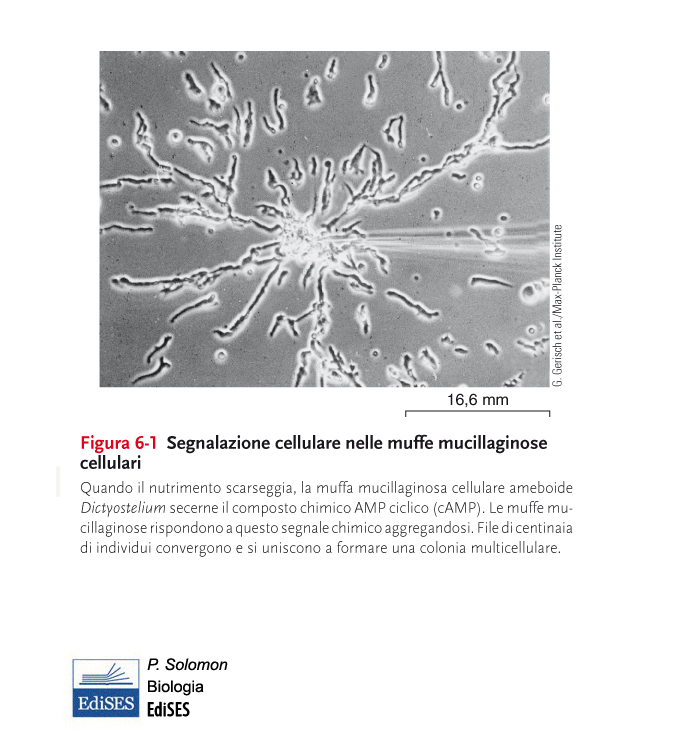 Comunicazione cellulare
1) Invio del segnale: nella segnalazione chimica, una cellula sintetizza molecole segnale che vengono rilasciate in direzione delle cellule bersaglio. Se queste sono distanti dalla cellula segnalante, le molecole devono essere trasportate fino ad esse. Le cellule bersaglio devono quindi ricevere l’informazione e rispondere in modo adeguato.

Caso Pratico: l’insulina (molecola di segnalazione) è secreta dalle cellule pancreatiche (cellule segnalanti) e trasportate verso il circolo sanguigno.
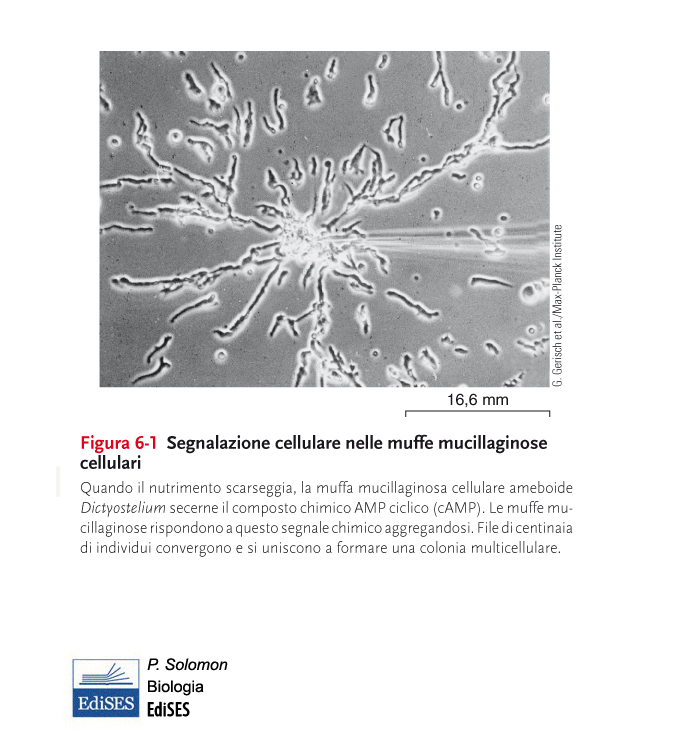 Comunicazione cellulare
2) Ricezione: è il processo con cui le cellule bersaglio recepiscono il segnale. Sulla loro superficie si trovano recettori, proteine di grandi dimensioni o glicoproteine che si legano alle molecole segnale. 
La maggior parte dei segnali chimici non entra nelle cellule, ma si legano e/o interagiscono con i recettori sulla superficie.

Caso Pratico: l’insulina si lega ai recettori insulinici, che sono proteine transmembrana.
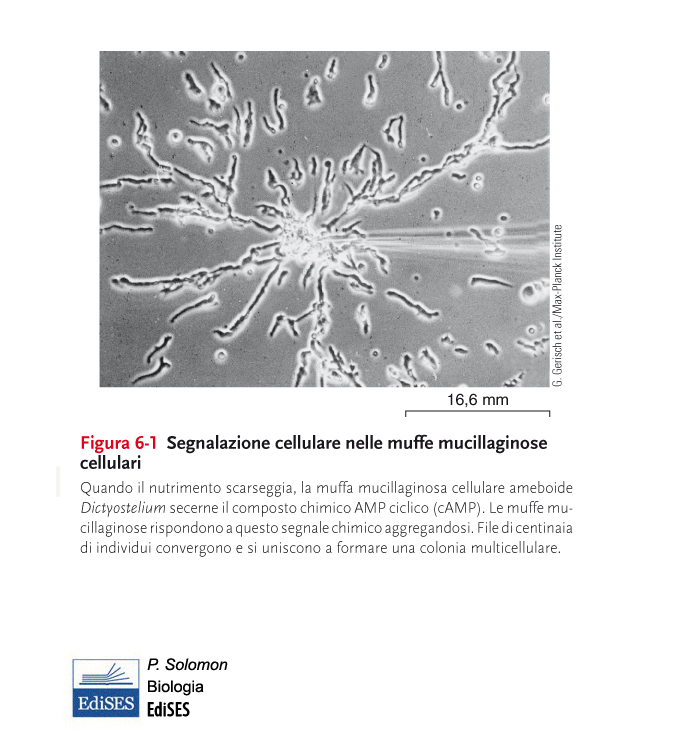 Comunicazione cellulare
3) Trasduzione del segnali: è il processo con cui una cellula converte un segnale extracellulare in un segnale intracellulare e lo trasmette, causando una risposta da parte della cellula. Questo processo tipicamente coinvolge una serie di reazioni a catena per la trasmissione dell’informazione.
Caso Pratico: quando l’insulina si lega al suo recettore, il segnale viene trasmesso attraverso diverse vie di segnalazione.
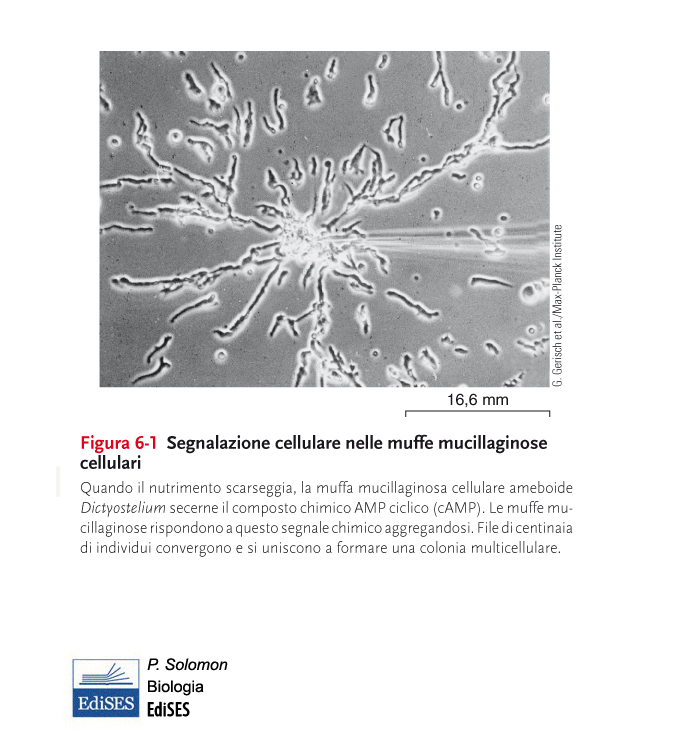 Comunicazione cellulare
4) Risposta: l’ultima molecola di segnalazione converte il segnale in una risposta che altera qualche processo cellulare.
Caso Pratico: l’insulina stimola l’assunzione di glucosio ematico da parte di una cellula abbassando il livello di glucosio nel sangue. Inoltre, l’insulina regola il metabolismo di grassi e proteine.
Altre risposte:

apertura/chiusura canali ionici
Inibizione geni nel nucleo

Dopo che una molecola ha svolto il suo ruolo, deve essere inattivata.
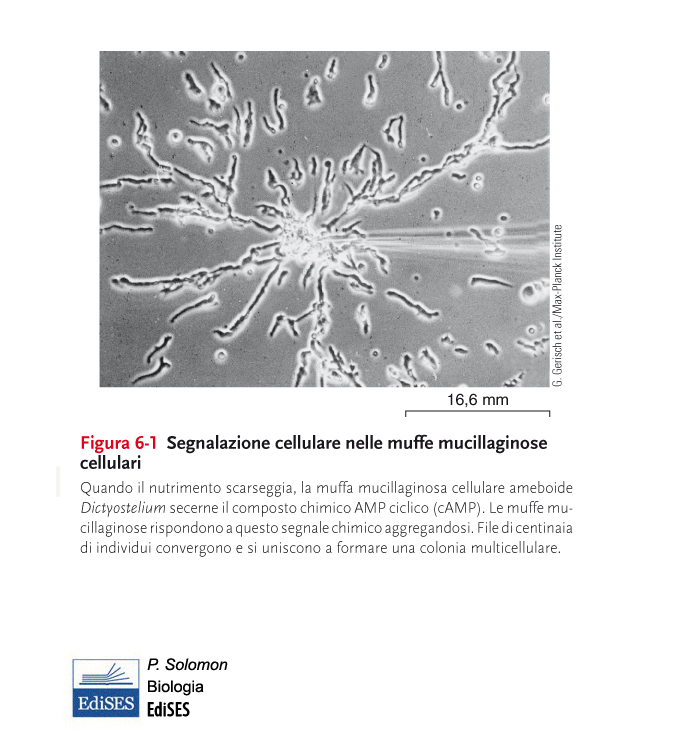 Comunicazione cellulare
Invio di segnali
Le cellule possono comunicare con numerose modalità:
 
Contatto diretto tramite le giunzioni cellulari,
Segnali elettrici,
Contatti temporanei,
Segnali chimici.
Nel caso di cellule animali, le giunzioni comunicanti permettono una rapida trasmissione di ioni e altre molecole (signalling sia chimico che elettrico). Un esempio è il muscolo cardiaco, in cui queste giunzioni sono fondamentali per la contrazione  sincronizzata del battico.

Nel caso delle piante, i plasmodermi assolvono una funzione analoga.
Comunicazione cellulare
Invio di segnali
Le cellule sono in grado di trasmettere segnali anche se non direttamente in contatto tra loro. Negli animali alcuni neuroni comunicano mediante segnali elettrici, ma la maggior parte la fa rilasciando segnali chimici chiamati neurotrasmettitori. 

Queste molecole diffondo attraverso spazi detti sinapsi tra i neuroni. Alcuni neurotrasmettitori sono acetilcolina, noradrenalina, dopamina, serotonina e altri per un totale di circa 60 molecole diverse.
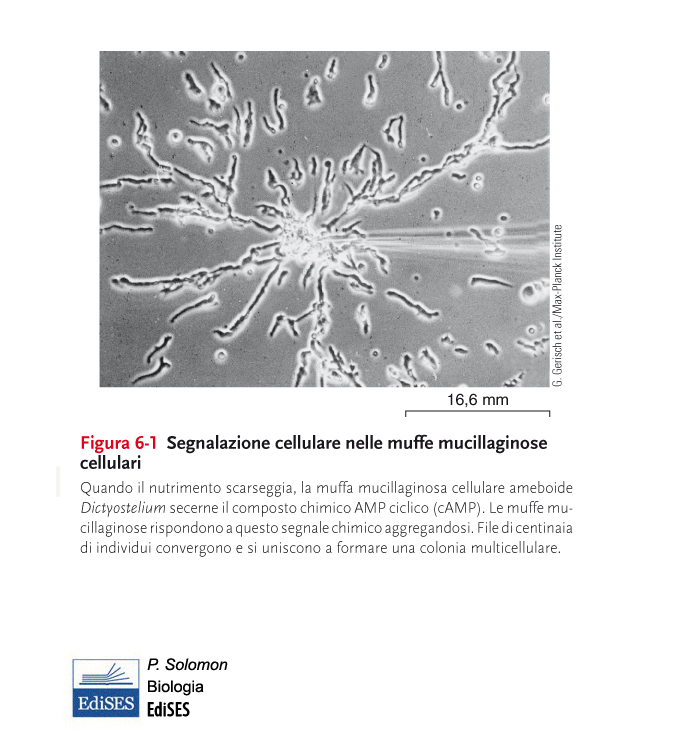 Comunicazione cellulare
Invio di segnali
Sempre negli animali, molte cellule del sistema immunitario producono molecole specifiche esposte sulla superficie cellulare. Queste cellule riconoscono segnali chimici e comunicano tra loro stabilendo contatti diretti.
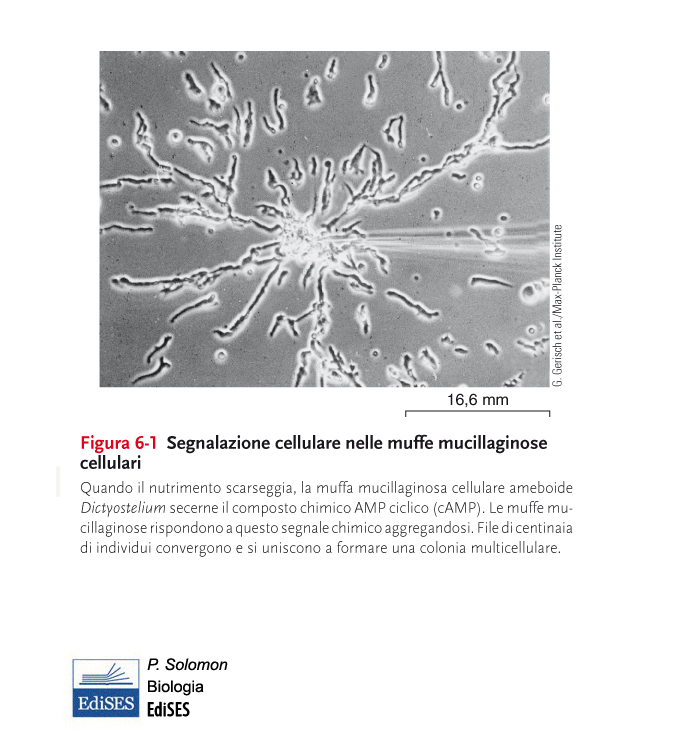 Comunicazione cellulare
Invio di segnali
Cellule specializzate di piante e animali secernono molecole dette ormoni, che si spostano attraverso l’organismo lontano dalla cellula che le produce e rilascia (cellule endocrine). 

Negli animali queste cellule sono organizzate in ghiandole endocrine che, non avendo dotti, secernono gli ormoni nel liquido interstiziale circostante, per poi diffondere nei capillari e raggiungere gli organi bersaglio grazie alla circolazione sanguigna.
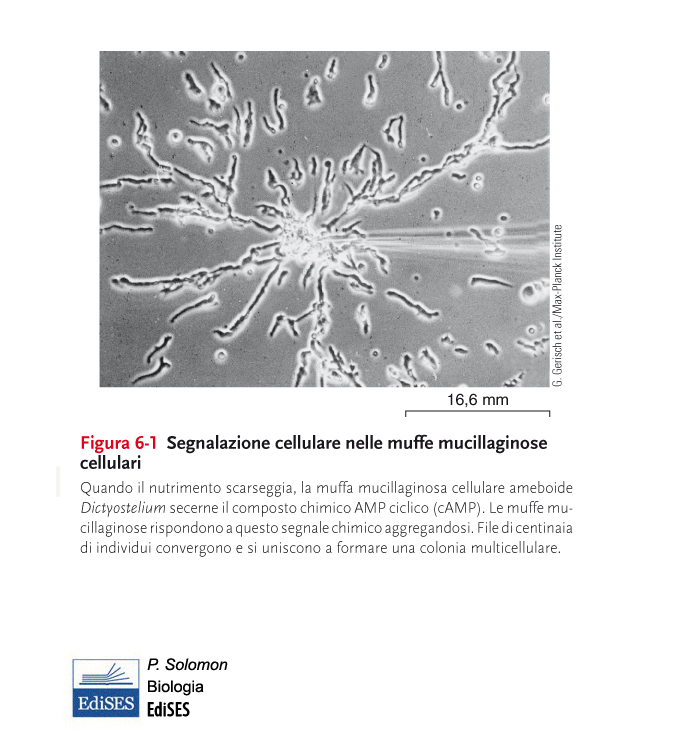 Comunicazione cellulare
Invio di segnali
Alcuni tipi di cellule producono regolatori locali che agiscono solo nelle vicinanze del luogo di produzione. Si diffondono attraverso il fluido interstiziale senza arrivare al sistema circolatorio dell’organismo (animale o vegetale).

Il processo si definisce regolazione paracrina ed un esempio di regolatore è l’istamina. È immagazzinata in cellule del sistema immunitario e rilasciata in risposta a reazioni allergiche, lesioni o infezioni. Altre molecole solo l’ossido nitrico, che dilata i vasi sanguigni per diminuire la pressione del sangue e le prostaglandine, in grado di regolare la contrazione della muscolatura liscia.
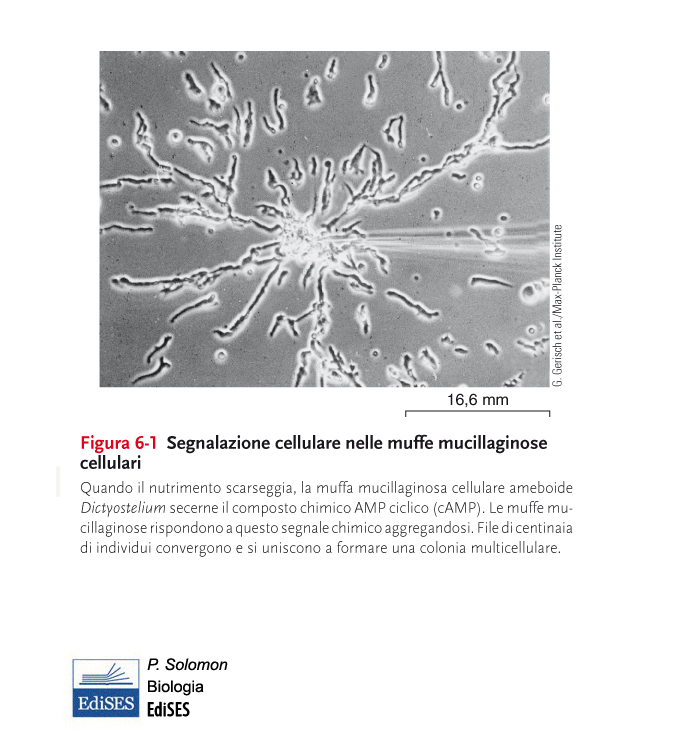 Comunicazione cellulare
Ricezione dei segnali
Nel liquido interstiziale sono presenti un numero elevatissimo di molecole di segnalazione, ed è fondamentale per una cellula di identificare quelli rivolti a lei. Questo è possibile in quanto ogni tipo di cellule possiede specifici recettori la cui sintesi è regolata a livello genetico. 

Una molecola che si lega ad un recettore specifico, es. l’insulina, è definita ligando.
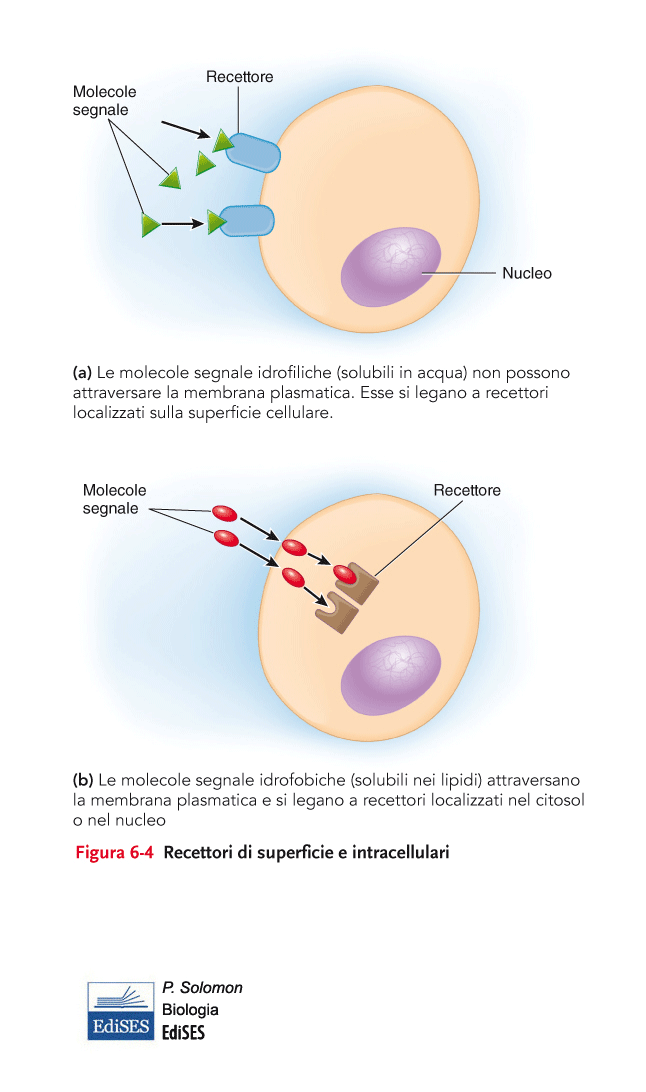 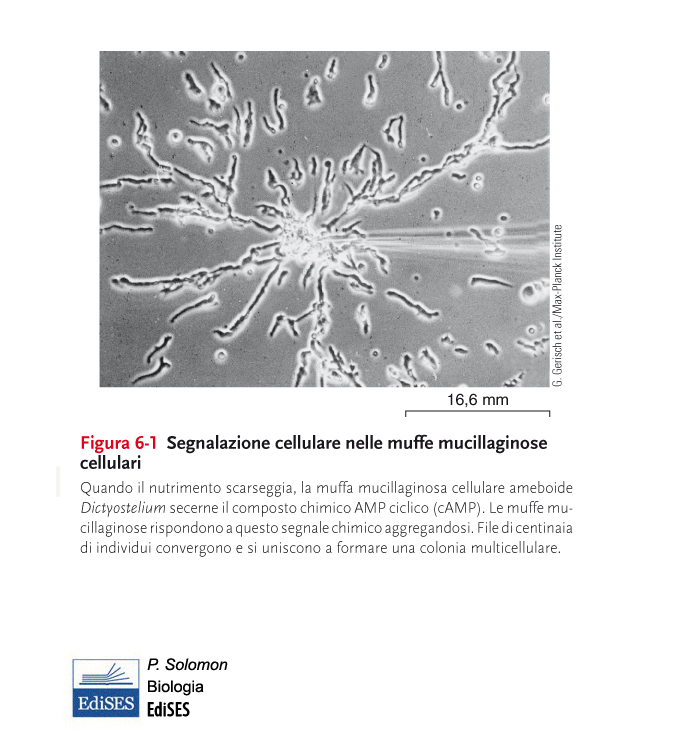 Comunicazione cellulare
Ricezione dei segnali
I ligando sono piccole molecole (i.e. non enzimi) in grado di legarsi specificatamente con macromolecole formando complessi macromolecola-ligando.

La maggior parte dei ligandi sono idrofili, con i recettori posti sulla superficie cellulare (sinistra), ma altri sono sufficientemente piccoli (o idrofobi) per attraversale la membrana cellulare e i cui recettori sono all’interno della cellula (destra).
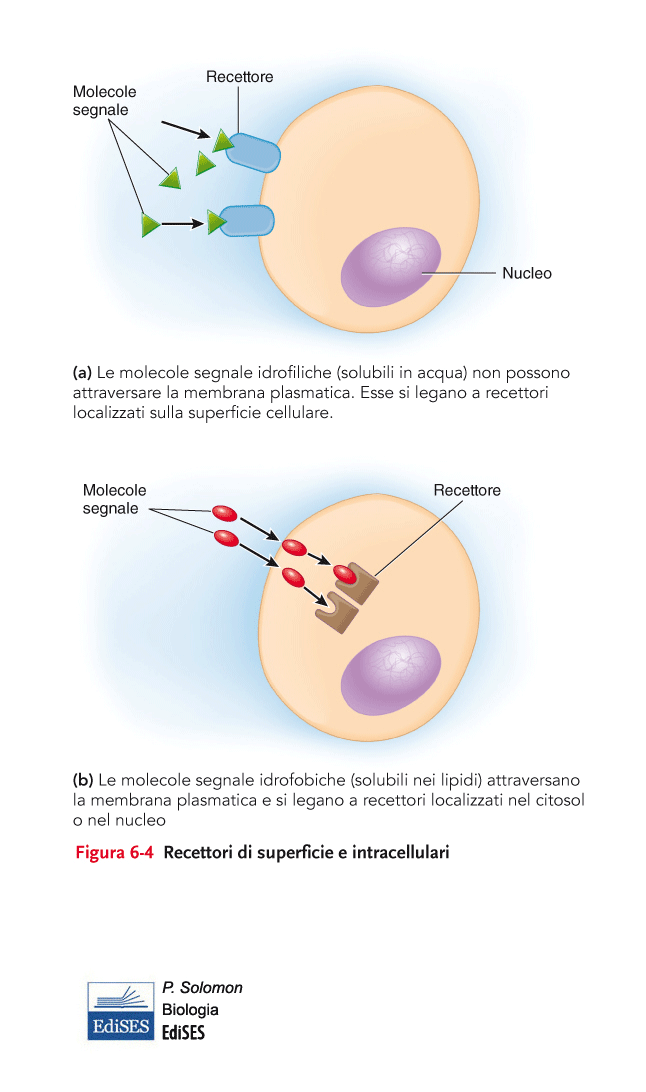 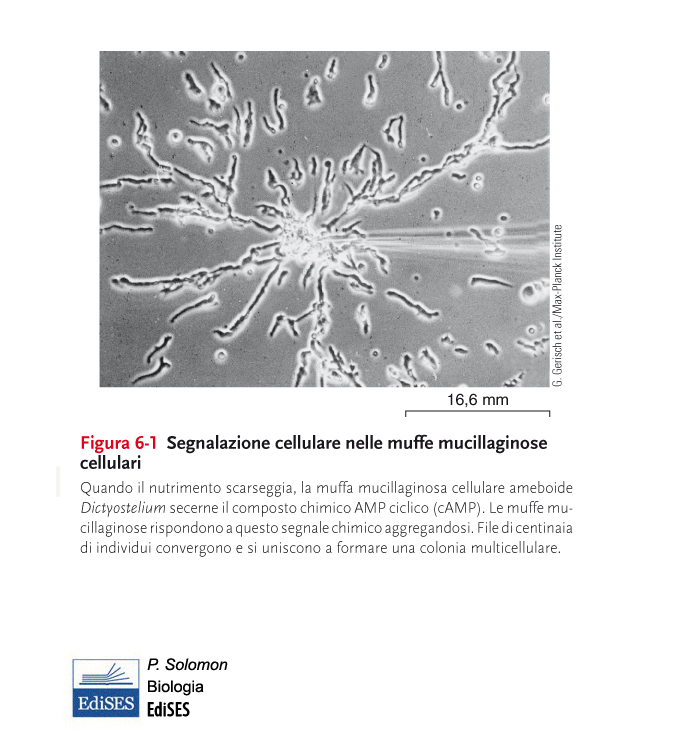 Comunicazione cellulare
Ricezione dei segnali
I recettori localizzati sulla superficie cellulare possiedono in genere tre almeno domini: 

Dominio esterno, dove vi è il sito di ancoraggio della molecola segnale,

Dominio transmembrana, che si estende attraverso la membrana plasmatica,

Domino citosolico, che permette la trasmissione del segnale all’interno della cellula.

La ricezione è altamente selettiva, con meccanismo chiave-serratura.
Nota: i tipi di recettori espressi da un tipo di cellule possono essere influenzati da varie condizioni, e non sono fissi nel tempo e/o avere lo stesso significato per tutte le cellule.
Comunicazione cellulare
Ricezione dei segnali
Alcuni recettori sono sensibili non a molecole, ma ad altri stimoli:

Rodopsina, presente nei vertebrati, è sensibile alla luce,

Fitocromo, presente nelle piante, sono attivati dalla luce rossa,

Criptocromo, presente in alghe, piante ed alcuni animali, assorbono la luce blu e regolano i ritmi biologici.
Comunicazione cellulare
Ricezione dei segnali
Le cellule sono in grado di regolare la ricezione di vari segnali aumentando (up-regolando) o diminuendo (down-regolando) il numero di ciascun tipo di recettore.

Esempio: quando la concentrazione dell’insulina risulta troppo elevata per troppo tempo, i recettori per l’insulina vengono a essere ridotti, riducendo la sensibilità all’ormone e, a cascata, a ridurre la capacità di assorbire glucosio dal flusso sanguigno.

Up- e down-regolazione sono controllate da segnali diretti ai geni che codificano i recettori.
Comunicazione cellulare
Tipologie di recettori
Sulla superficie cellulare si trovano tre principali tipi di recettori:

Recettori accoppiati a canali ionici;

Recettori accoppiati a proteine G;

Recettori accoppiati a enzimi.
Comunicazione cellulare
Recettori accoppiati a canali ionici
Sono stati caratterizzati soprattutto nelle cellule muscolari e nei neuroni in quanto permettono la conversione da un segnale chimico ad uno elettrico. Questi recettori sono detti canali a controllo di ligando: il ligando interagisce con il canale ionico, la proteina cambia conformazione e si apre il passaggio degli ioni. Tipicamente quando il ligando viene rimosso la porta si chiude.
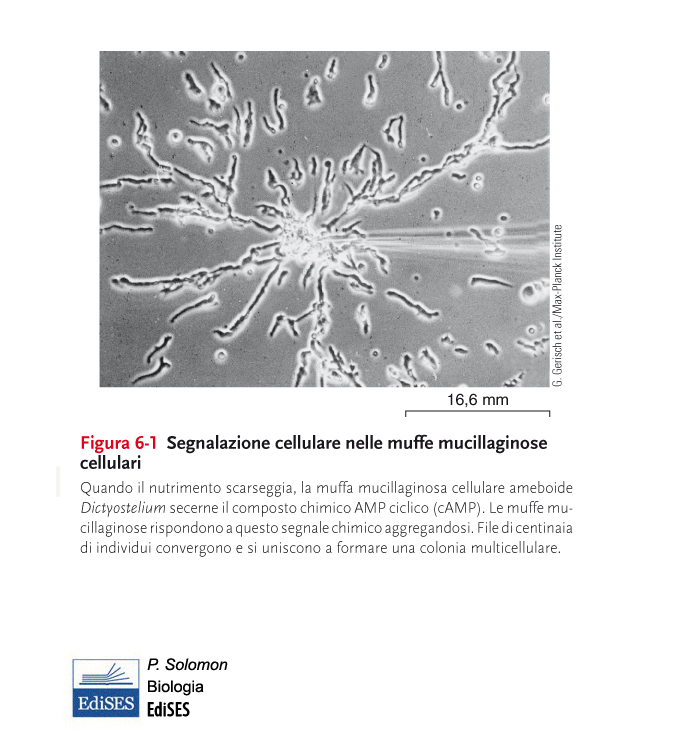 Comunicazione cellulare
Recettori accoppiati a canali ionici
Un esempio è il recettore colinergico per l’acetilcolina, un neurotrasmettitore presente nelle cellule muscolari dove regola il passaggio del sodio. Quando si apre il canale, l’afflusso di questi ioni riduce la differenza di potenziale nella membrana e questo porta alla contrazione muscolare. 
Dopo del tempo, il ligando si dissocia ed il canale si chiude.
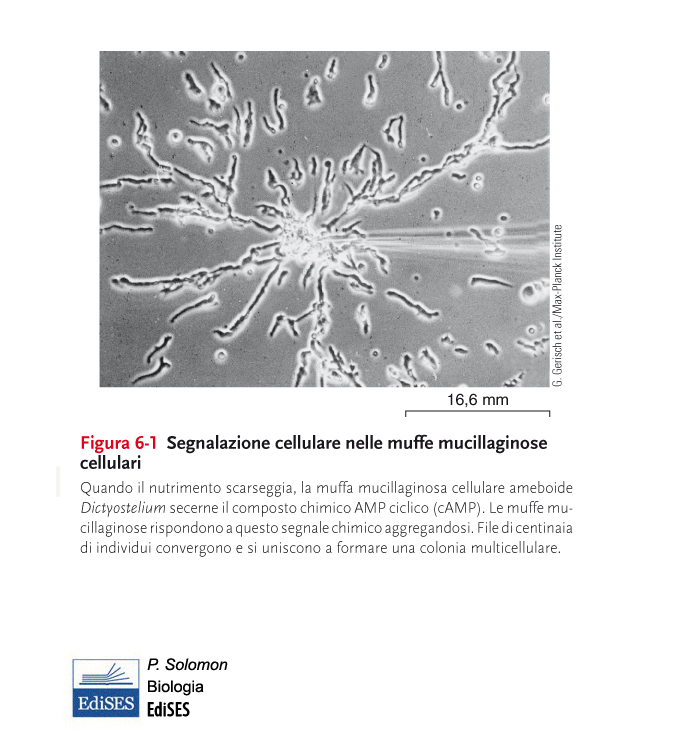 Comunicazione cellulare
Recettori accoppiati a proteine G
I recettori accoppiati a proteine G sono una grande famiglia di proteine transmenbrana che attraversano la membrana per 7 volte con alpha-eliche idrofobe connesse da anse. La porzione esterna lega il ligando, mentre quella citosolica possiede un sito di legame per una specifica proteina G.
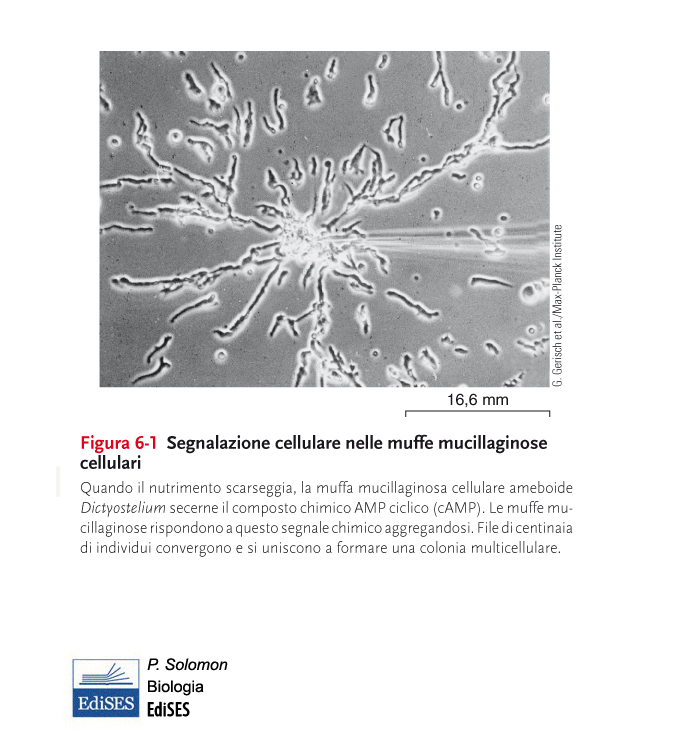 Comunicazione cellulare
Recettori accoppiati a proteine G
Le proteine G sono in grado di legare i nucleotidi guanosinici e quando un ligando si lega al recettore, quest’ultimo subisce modifiche conformazionali e si associa alla proteina G, portando quest’ultima a rilasciare GDP e a convertirlo in GTP.
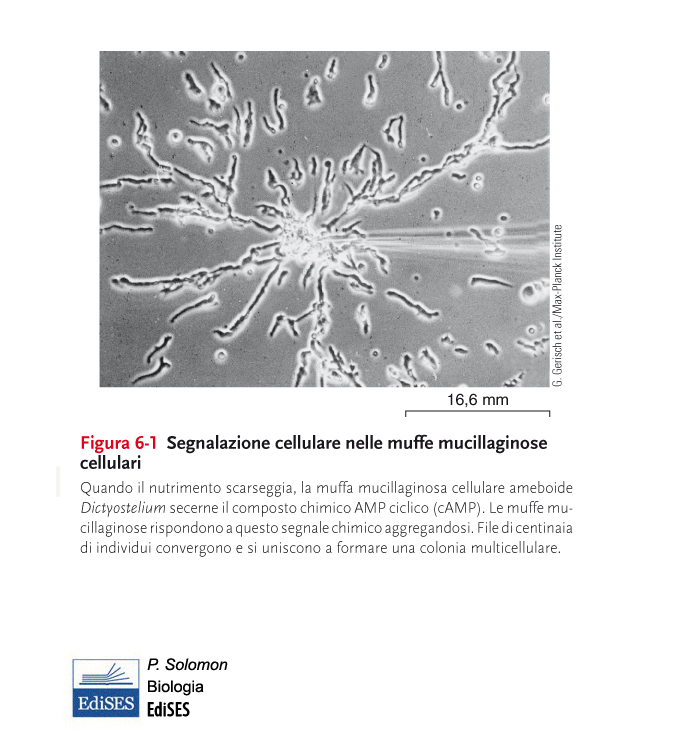 Comunicazione cellulare
Recettori accoppiati a proteine G
Questa tipologia di recettori è coinvolta in moltissimi processi come la visione, l’olfatto, la regolazione del comportamento e la regolazione del sistema immunitario.

Circa il 60% dei farmaci attualmente in uso agisce a livello di questi recettori, e capire il comportamento di questi sistemi è di notevole rilevanza medica.

Dei circa 900 recettori G identificati nei mammiferi, oltre 400 sono potenziali bersagli per trattamenti farmaceutici.
Comunicazione cellulare
Recettori accoppiati ad enzimi
Sono proteine transmembrana con un sito di legame extracellulare ed una componente enzimatica nella porzione citosolica. Alcuni sono privi della componente enzimatica, ma sono in ogni caso di legarsi ad enzimi.
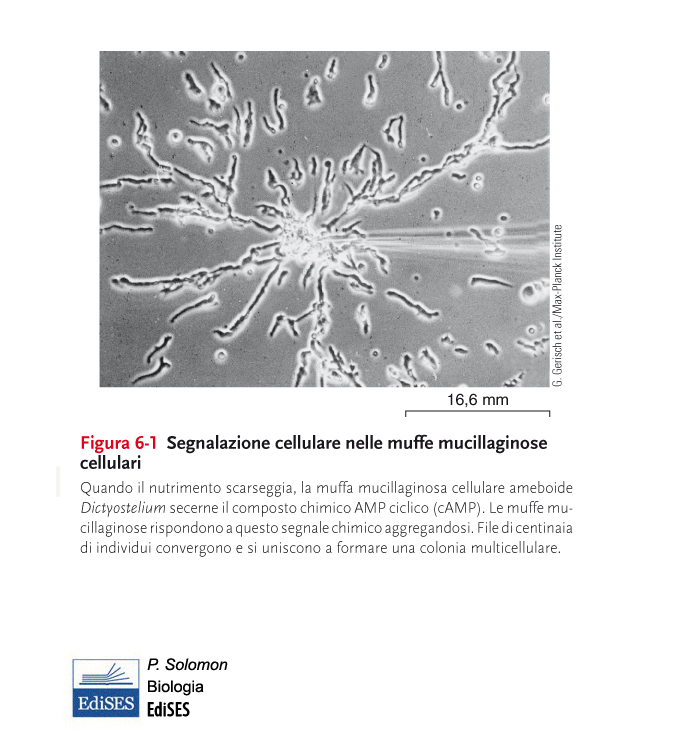 Comunicazione cellulare
Recettori accoppiati ad enzimi
Le tirosina chinasi sono le più comuni: le chinasi sono enzimi che trasferiscono gruppi fosfato da ATP ad un substrato con un processo detto di fosforilazione. Nello specifico le tirosina chinasi trasferiscono il gruppo fosfato ad un residuo di tirosina di una proteina.
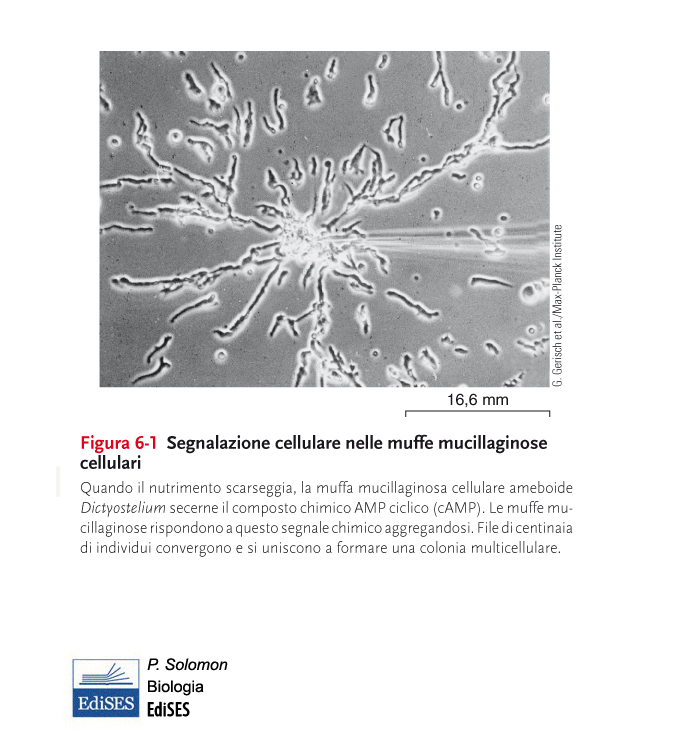 Comunicazione cellulare
Recettori accoppiati ad enzimi
Questi recettori legano certi ormoni, l’insulina o fattori di crescita (come quello nervoso). Le tirosine chinasi, una volta fosforilate, possono a loro volta fosforilare altre proteine di segnalazione all’interno della cellula per poter proseguire con la trasduzione del segnale.
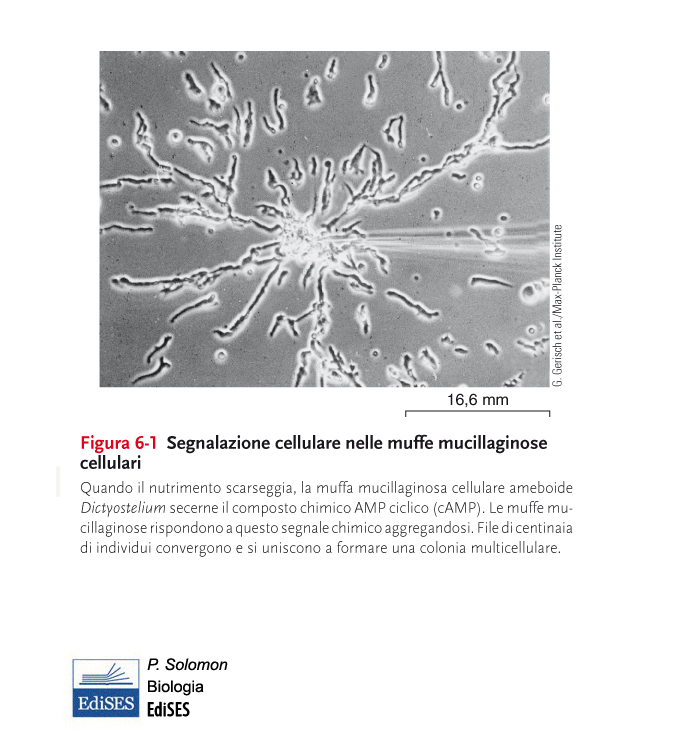 Comunicazione cellulare
Recettori accoppiati ad enzimi
I ligandi si avvicinano a due recettori, li legano entrami e  i due recettori si avvicinano formando un dimero, con cambiamenti conformazionali a cascata e fosforilazione di specifiche tirosine in proteine di segnalazione fino a fosforilare proteine in grado di alterare dei processi cellulari.
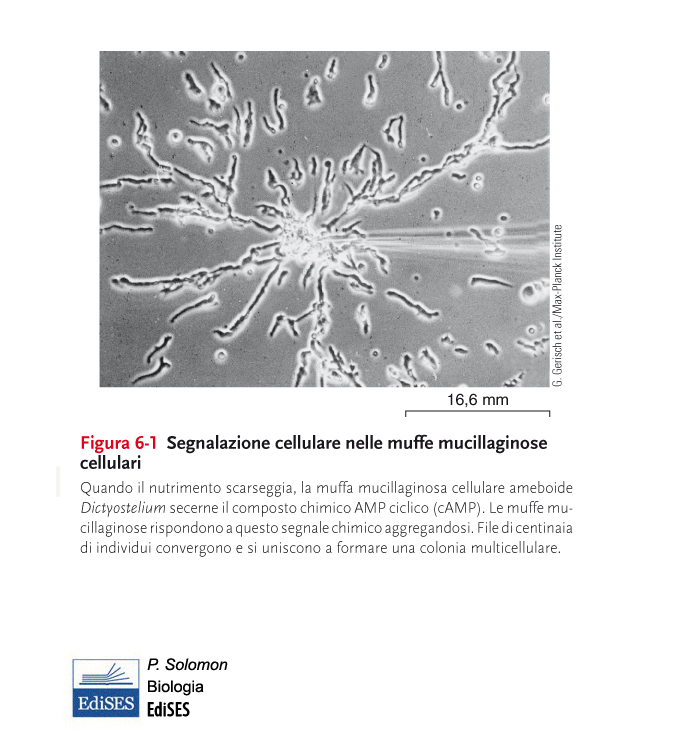 Comunicazione cellulare
Recettori accoppiati ad enzimi
Molti recettori presenti sulle cellule vegetali sono accoppiati ad enzimi, come quelli sensibili ai brassinosteroidi, ormoni steroidei vegetali che regolano processi di divisione cellulare, l’allungamento delle cellule o lo sviluppo dei fiori.

A differenza dei recettori ormonali degli animali (intramembrana), quelli vegetali sono tirosina chinasi localizzati sulle membrane plasmatiche.

Un altro ormone vegetale di interesse è l’etilene, che presenta un recettore a istidina chinasi.

Alcune tipologie di recettori, come nelle piante, nei batteri e nei lieviti usano anche altre chinasi: serina, treonina e istidina.
Comunicazione cellulare
Recettori intracellulari
Come accennato precedentemente, alcuni recettori sono intracellulari nel caso in cui il ligando sia sufficientemente piccolo da passare la membrana o sia di natura idrofoba. 

Nel caso degli animali vi sono molti recettori ormonali steroidei, come l’ecdisone (muta degli insetti), cortisolo ed ormoni sessuali. Anche vitamine come la A, la D e l’ossido nitrico si legano a recettori intracellulari.

Dopo il legame, il complesso ligando-recettore si sposta nel nucleo; ad esempio gli ormoni tiroidei (non steroidei) si legano a recettori già associati al DNA all’interno del nucleo.
Comunicazione cellulare
Trasduzione del segnale
Una volta recepito il segnale, è necessario trasdurlo per trasmettere l’informazione al resto della cellula.

A seconda della tipologia di recettore vi sono diversi meccanismi di trasduzione, ma in generale si tratta di modifiche conformazionali a cascata all’interno di una catena di proteine di segnalazione (via o cascata di segnalazione).

In una sola cellula di mammifero vi sono 3000 proteine di segnalazione, le cui interferenze possono causare malattie (es cancro, diabete, malattie autoimmuni…)
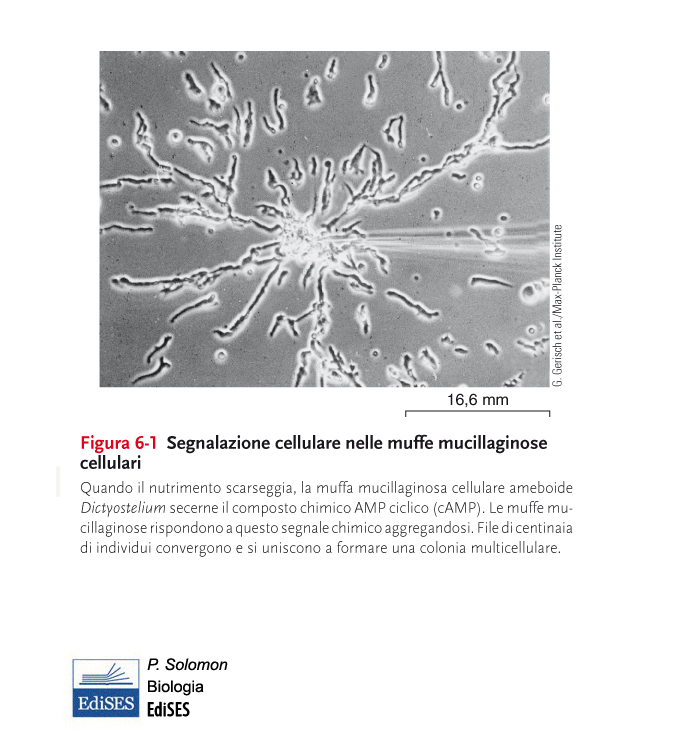 Comunicazione cellulare
Trasduzione del segnale
Ciascun elemento della cascata è un interruttore molecolare può essere attivo (on, fosforilato) o spento (off, non fosforilato), con lo switch legato a segnali provenienti dall’elemento precedente la catena. 

Dopo il processo di attivazione, è necessario un altro per disattivare, in modo da poter trasmettere un nuovo messaggio.

Durante il processo le proteine si scambiano il gruppo fosfato, in modo da poter soddisfare sia la trasmissione dell’informazione che la successiva disattivazione.

In ogni caso, esistono proteine, le fosfatasi, il cui ruolo è idrolizzare i gruppi fosfato (defosforilazione) per regolare la cascata delle protein chinasi. Sono presenti molti tipi di questi enzimi nelle cellule, e permettono al sistema di attivarsi solo in risposta ad una specifica coppia ligando-recettore.
Comunicazione cellulare
Trasduzione del segnale
Nel caso dei recettori accoppiati a canali ionici, le "porte" del canale rimangono chiuse fino a quando il ligando non si lega al recettore.

L’acido gamma-amminobutirrico (GABA) è un neurotrasmettitore che si lega a recettori canali degli ioni cloruro.  Questi ioni negativi escono o entrano rapidamente nel neurone in base al gradiente elettrochimico. 

Normalmente escono, andando a inibire la trasmissione degli impulsi nervosi  il GABA inibisce la segnalazione neurale, e porta un effetto tranquillante (barbiturici e benzodiazepine si legano ai recettori del GABA).
Comunicazione cellulare
Trasduzione del segnale
Nei recettori accoppiati a proteine G, il cuore del meccanismo di trasduzione sono queste ultime (Nobel 2012 per la chimica).

Le proteine G si compongono di tre subunità unite tra loro.
Una di queste è accoppiata ad una molecola di GDP che, in seguito a cambiamenti conformazionali, viene sostituito dal GTP. 

La subunità associata al GTP si separa dalle altre due e catalizza l’idrolisi da GTP a GDP (Unità GTPasica). Con l’energia liberata la proteina G si disattiva e l’unità si riassocia alle altre due.

Quando la proteina G è attiva, essa dà inizio alla trasduzione legandosi ad una specifica proteina nella cellula. In alcuni casi è direttamente l’enzima, in altri è un primo messaggero che inizia la catena di trasduzione.
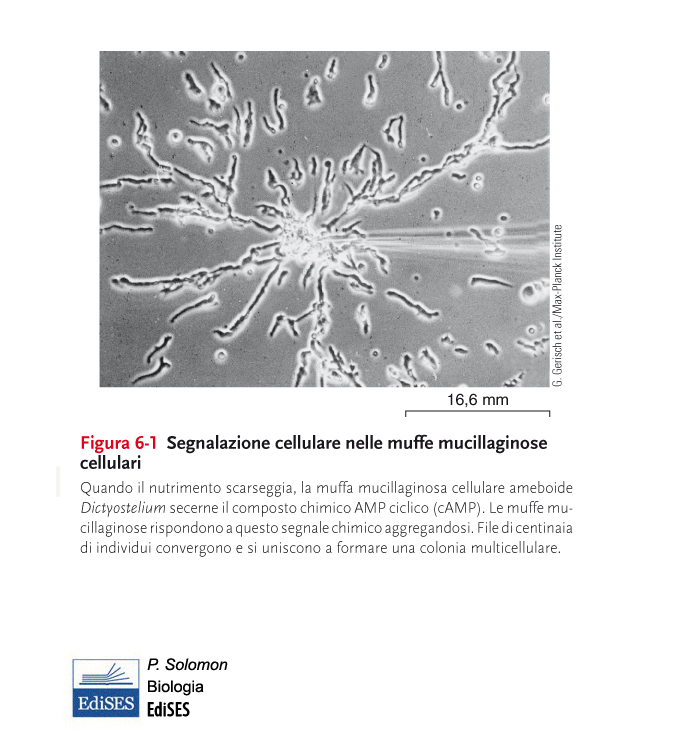 Comunicazione cellulare
Trasduzione del segnale
I secondi messaggeri sono ioni o piccole molecole che veicolano i messaggi all’interno della cellula. Quando i recettori vengono attivati, grandi quantità di questi messaggeri vengono ad essere prodotte. Si muovono rapidamente amplificando il segnale.

Alcuni di questi messaggeri regolano specifici enzimi, altri si legano a canali ionici.

Una particolare catena di trasduzione riguardante i recettori accoppiati alle proteine G coinvolge l’AMP ciclico.
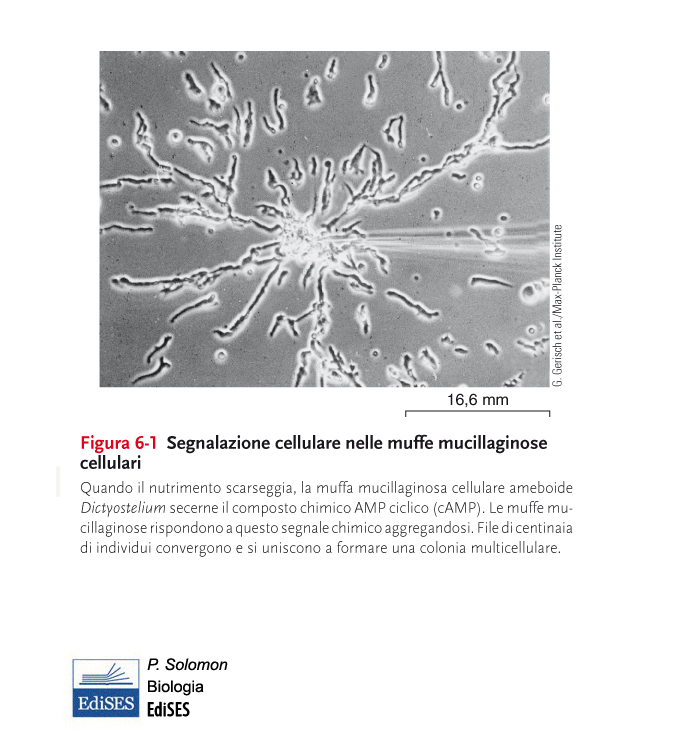 Comunicazione cellulare
Trasduzione del segnale
L’AMP ciclico è un secondo messaggero prodotto dalla ciclizzazione dell’ATP quando una proteina G si attiva e si lega all’adenilato ciclasi. Questo enzima è localizzato sul lato citoplasmico della membrana cellulare e produce grandi quantità di cAMP. 

Questo cAMP attiva la protein chinasi A, che determina risposte cellulari fosforilando specifiche proteine bersaglio.

La regolazione coinvolge una proteina, la fosfodiesterasi, la quale converte il cAMP in AMP lineare bloccando la trasduzione.
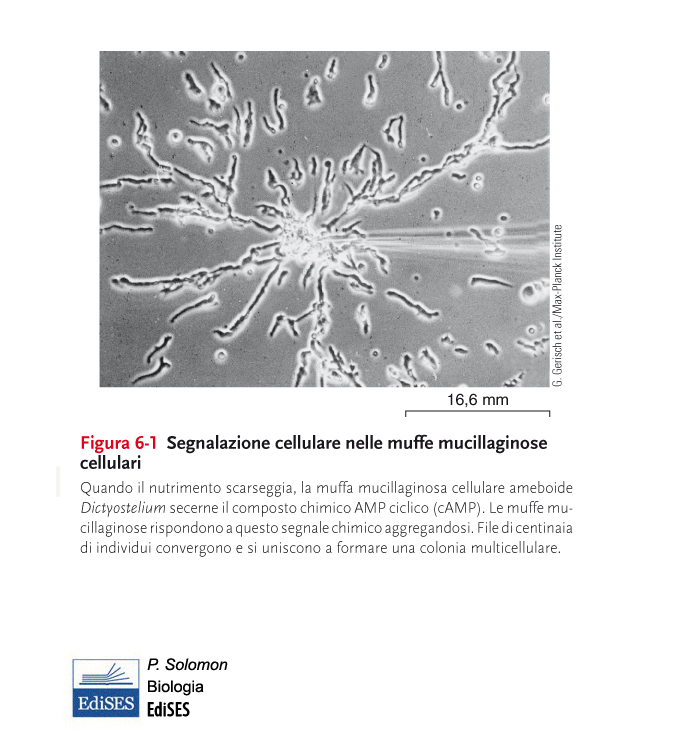 Comunicazione cellulare
Trasduzione del segnale
I messaggeri secondari non sono necessariamente molecole polari, ma possono anche essere dei fosfolipidi. Alcune proteine G possono essere accoppiate a fosfolipasi C.
Questo enzima di membrana scinde un fosfolipide, il fosfatidilinositolo-4,5-bifosfato (PIP2),  in due prodotti che fungono da messaggeri secondari, il diacilglicerolo (DAG) e l’inositolo trifosfato (IP3).
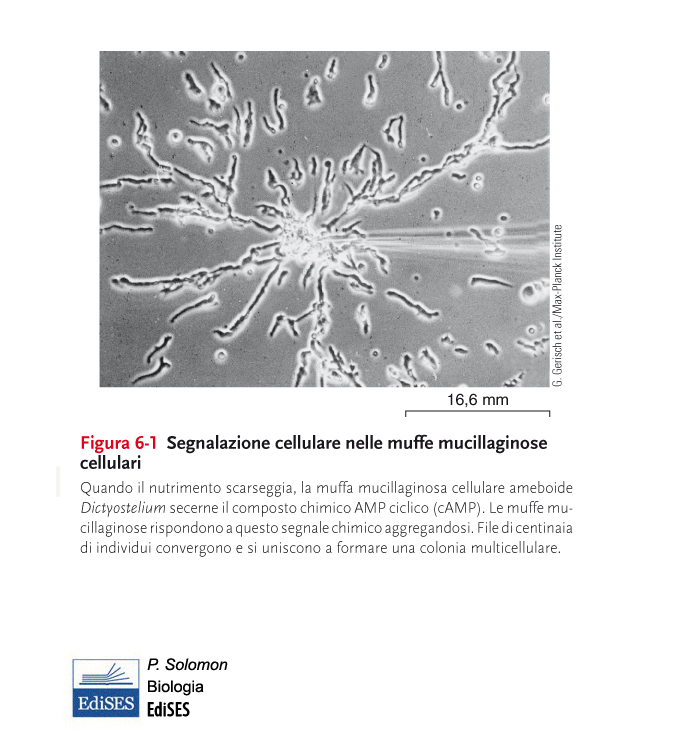 Comunicazione cellulare
Trasduzione del segnale
Il DAG, apolare, rimane nella membrana plasmatica e si combina con gli ioni calcio attivando la protein chinasi C, con vari effetti sulla cellula, es. cambi del pH locale o la regolazione di alcuni canali ionici.
Allo stesso tempo, l’IP3, polare, si lega ai canali calcio del reticolo endoplasmatico, rilasciando questi ioni nel citosol.

Gli ioni calcio stessi sono importanti messaggeri secondari in quanto regolano l’assemblaggio dei microtubuli, la contrazione muscolare e l’attivazione del sistema immunitario. La loro concentrazione citosolica è normalmente bassa per l’effetto di pompe ioniche in quanto si lega a proteine, es. calmodulina, che a loro volta influenzano attività cellulari.
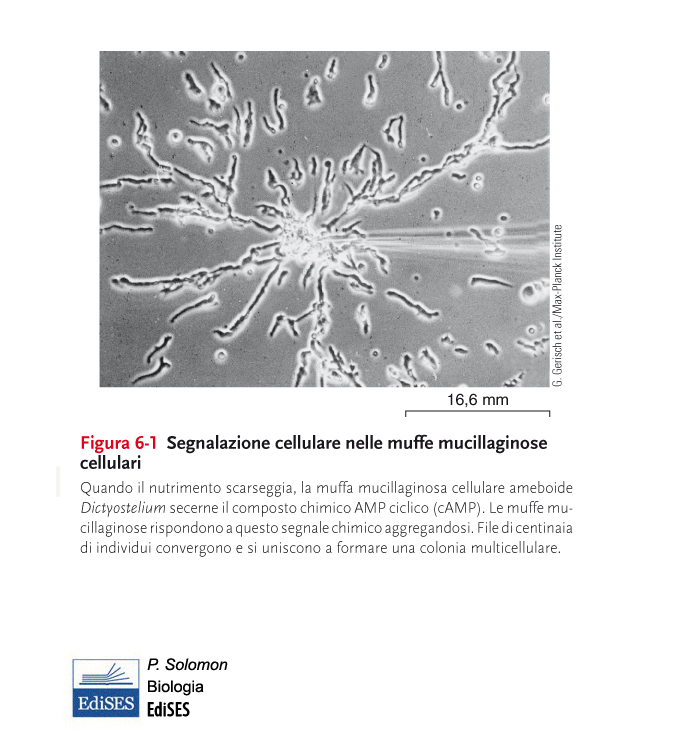 Comunicazione cellulare
Trasduzione del segnale
Quando le molecole segnale sono idrofobe, i loro recettori possono essere presenti direttamente dentro il nucleo. In questo caso questi recettori possono essere direttamente implicati nella trascrizione di proteine.

Alcuni esempi, come detto, sono gli ormoni tiroidei che stimolano l’attivazione genica. I tempi di risposta sono rapidi, circa 30 minuti dalla stimolazione inizia la produzione di RNA messaggero che, legandosi ai ribosomi, permette la sintesi di proteine con conseguente modifica delle attività cellulari.
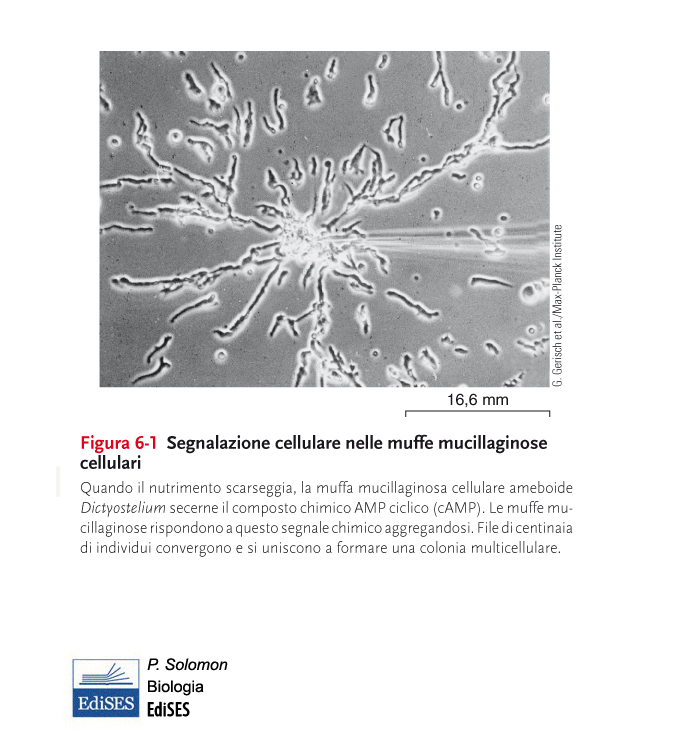 Comunicazione cellulare
Trasduzione del segnale
Per aumentare l’efficienza e la precisione dei processi di trasduzione, molte delle proteine delle cascate sono organizzate grazie a proteine di impalcatura o scaffold.
Queste proteine, come dice il nome, non svolgono una attività diretta, ma permettono il corretto posizionamento degli enzimi delle cascate, aumentando la probabilità che queste interagiscano correttamente tra loro e diminuendo quella di essere reclutati in altre vie.
Le proteine di impalcatura sono relativamente simili anche tra organismi molto differenti come i mammiferi (animali) e lieviti (funghi), ove legano le chinasi delle vie delle MAP chinasi.
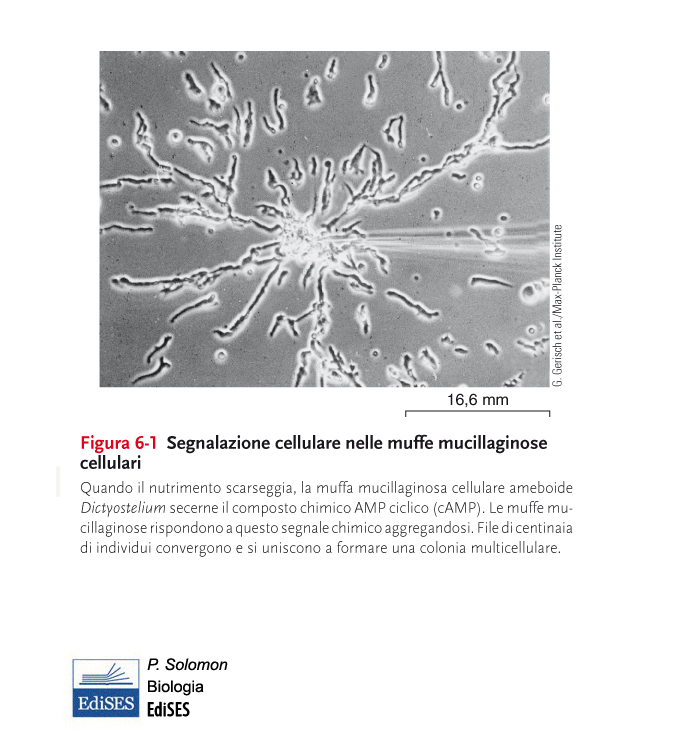 Comunicazione cellulare
Trasduzione del segnale
Nota bene!

La segnalazione cellulare è biunivoca: vi ricordate le integrine? Proteine transmembrana che connettono la cellula alla matrice extracellulare: sono influenzate non solo da segnalatori esterni, ma alterano la loro selettività a questi sulla base di stimoli provenienti dalla cellula stessa (segnalazione inversa).
Comunicazione cellulare
Risposte ai segnali
Il motivo per cui i segnali vengano scambiati tra le cellule è perché vi sia una risposta:

Apertura o chiusura di canali ionici;

Alterazione di un’attività enzimatica che determina cambiamenti metabolici ed altri effetti;

Accensione o spegnimento dell’attività di specifici geni.

Vari meccanismi interagiscono per produrre azioni specifiche, responsabili della struttura e della funzione cellulare
Nota: non vi ricorda quella che è la definizione di farmaco?
Comunicazione cellulare
Risposte ai segnali
Negli animali i neuroni rilasciano neurotrasmettitori che eccitano o inibiscono altri neuroni o cellule muscolari agendo su canali ionici.

Esempio: l’acetilcolina stimola il rilascio di ioni sodio e potassio, e la variazione della permeabilità degli ioni attiva il neurone stesso, trasmettendo un impulso nervoso.

Esempio: la serotonina agisce indirettamente tramite le proteine G e la sintesi di cAMP, quest’ultimo fosforila proteine che chiudono canali ionici del potassio, risultando anche qui in un impulso nervoso.
Comunicazione cellulare
Risposte ai segnali
Esempio: quando i batteri infettano un organismo, rilasciano peptidi riconosciuti da recettori sulla membrana di alcuni globuli bianchi (neutrofili). Il riconoscimento (legame tra i peptidi ed i recettori) porta all’attivazione di enzimi che assemblano microfilamenti e microtubuli. 
Le contrazioni dei microfilamenti a un polo della cellula spingono il citoplasma verso il polo opposto, permettendo ai neutrofili lo spostamento in direzione dei batteri e distruggerli.

Esempio: sia nelle piante che negli animali ormoni steroidei regolano lo sviluppo causando cambiamenti nell’espressione di specifici geni. Negli animali i recettori sono intracellulari, mentre nelle piante sono sulla superficie  diversa trasduzione, ma stesso effetto.
Comunicazione cellulare
Risposte ai segnali: via di segnalazione Ras
Una via di segnalazione molto importante coinvolge proteine Ras che regolano l’attivazione di fattori di trascrizione e anche la crescita cellulare.

Le proteine Ras (Rat Sarcoma, dove sono state trovate la prima volta) sono un gruppo di proteine G che regolano reti di segnali all’interno della cellula detta via di Ras. Consiste in una cascata di fosforilazione dell’amminoacido tirosina in specifiche proteine con effetti significativi a livello funzionale.

Sono infatti impiegati a livello della regolazione dell’espressione genica, la divisione, il movimento, il differenziamento e l’adesione delle cellule.

Mutazioni a carico dei geni delle proteine Ras risultano in proteine mutanti che sono perennemente attivate, creando diverse situazioni che portano a patologie come il cancro (es. perenne divisione cellulare). Circa 1/3 dei carcinomi umani sono associabili a mutazioni delle Ras, e sono in corso di sviluppo farmaci antitumorali con attività inibitoria dei ricettori a tirosina.
Comunicazione cellulare
Risposte ai segnali: via di segnalazione Ras
Una via Ras ben caratterizzata è quella delle MAP (mitogen activated protein) chinasi, nota anche come via ERK (extracellular signal-regulated kinases).

Epidermal growth factor (EGF) attiva la tirosina chinasi,

L’accoppiamento con la proteina G porta alla fosforilazione a cascata delle proteine Raf, MEK ed ERK, fino ad arrivare a fattori di trascrizione.
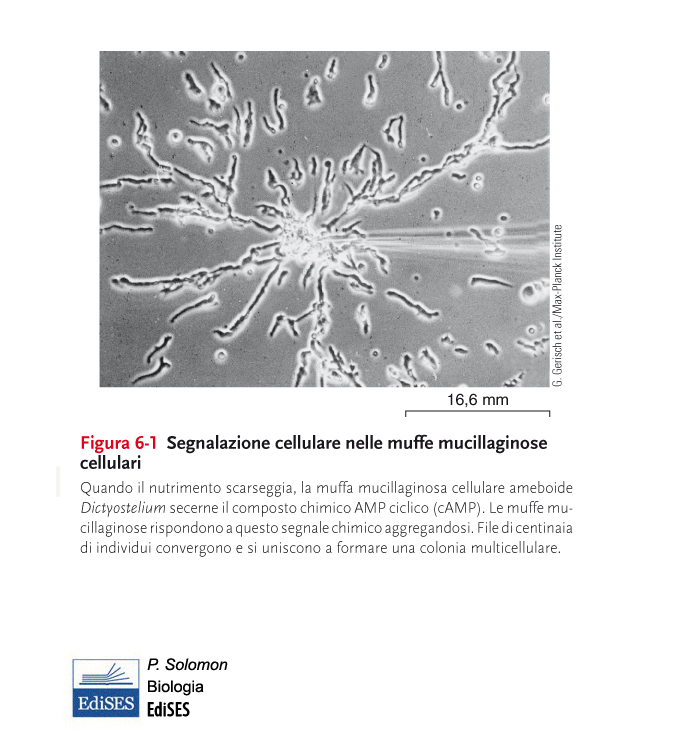 Comunicazione cellulare
Risposte ai segnali: via di segnalazione Ras
Le proteine ERK sono importanti in quanto hanno influenza sulla regolazione della fertilità dei mammiferi, in particolar modo l’ovulazione.
Potenziali target farmacologici per problemi di fertilità femminile.
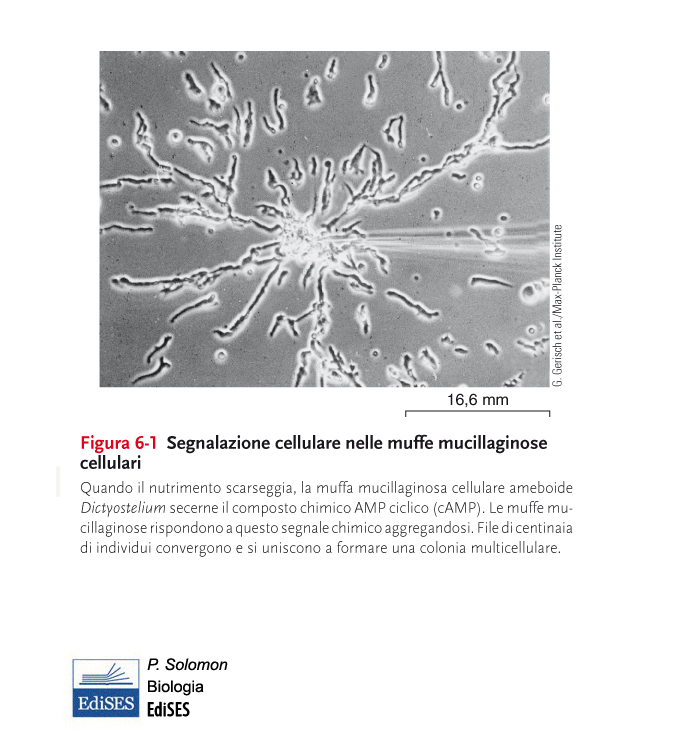 Comunicazione cellulare
Amplificazione del segnale
Le molecole segnale sono presenti in scarsa entità, ma i loro effetti sono significativi in quanto amplificati.

Esempio, l’effetto dell’adrenalina. È un ormone rilasciato dalle ghiandole surrenali in seguito a pericolo o stress. Tra gli effetti presenta aumento di frequenza cardiaca, dell’afflusso di sangue ai muscoli scheletrici e della concentrazione ematica di glucosio.

L’adrenalina si lega ad un recettore accoppiato a proteina G. Una singola molecola di ormone può attivare molte proteine G, e ciascuna di queste può attivare una adenilato ciclasi.
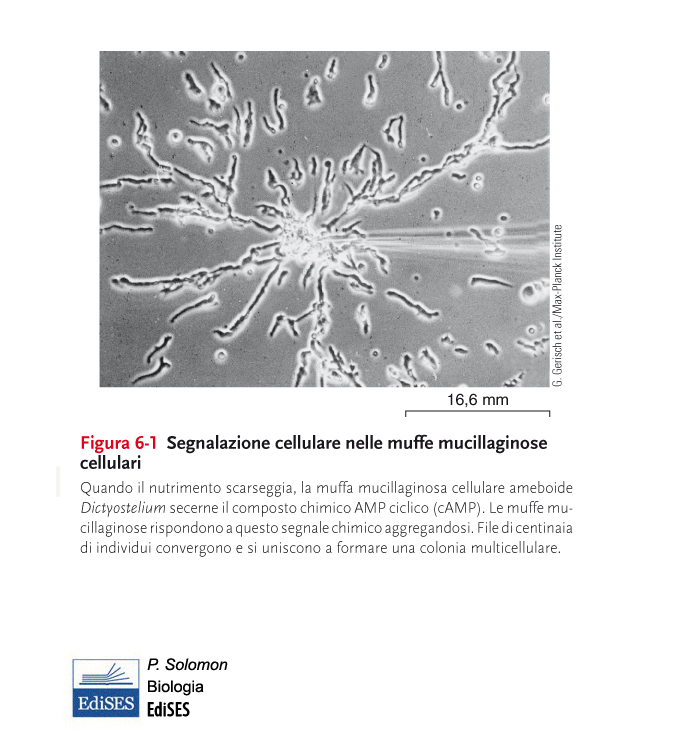 Comunicazione cellulare
Amplificazione del segnale
Ciascuna adenilato ciclasi, prima di tornare inattiva, può produrre numerose molecule di cAMP, che possono fosforilare numerose proteine di diverso tipo, amplificando di molto l’effetto di una singola molecola di adrenalina (da 1 molecola di adrenalina ho milioni (106) molecole di messaggeri secondari).
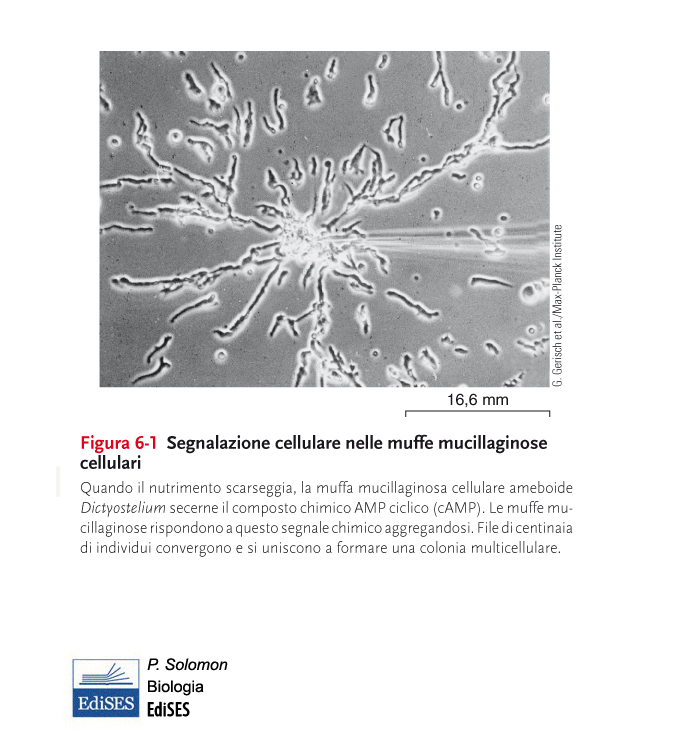 Comunicazione cellulare
Terminazione del segnale
Una volta che il segnale ha terminato il suo compito, è fondamentale che si terminato. La terminazione del segnale porta il ricettore e tutti gli elementi della via di trasduzione su posizione inattiva, pronte a ricevere nuovi stimoli.

Esempi (già visti): proteine G, l’unità GTPasi idrolizza il GTP a GDP e si riassembla con le altre subunità inattivando la proteina G.

Esempio: nella via dell’AMP ciclico, il suo aumento di concentrazione è rapidamente contrastato dall’attività delle fosfodiesterasi che lo converte in AMP. Pertanto la concentrazione dell’AMP è regolata dall’attività sia della ciclasi che della diesterasi.
Comunicazione cellulare
Terminazione del segnale
Un esempio di terminazione del segnale alterata viene dal colera. Questa malattia è causata dall’ingestione di acqua contaminata da feci umane.

Il betterio Vibrio cholerae rilascia tossine che attivano le proteine G delle cellule epiteliali del rivestimento interno dell’intestino permanentemente. Questo causa un continuo stimolo della adenilato ciclasi, che porta ad una elevata quantità di cAMP, portando a cascata un elevato aumento di ioni cloruro nell’intestino. 

Assieme a questi ioni, anche molta acqua viene portata in loco, ed è all’origine della diarrea caratteristica del colera.

Il trattamento consiste nel ripristino di liquidi persi, e se non trattato il malfunzionamento della proteina G può portare al decesso.
Comunicazione cellulare
Evoluzione della comunicazione cellulare
Esistono numerose somiglianze nei tipi di segnali utilizzati e nelle molecole che le cellule usano per trasmettere questi segnali dalla superficie per ottenere una specifica risposta.

Proteine G, protein chinasi e fosfatasi sono altamente conservate: sono molto simili in termini di strutture primarie, secondarie, terziarie e quaternarie in molti organismi, dai batteri agli eucarioti. 

Questo suggerisce l’esistenza di correlazioni evolutive originate da antenati comuni nei procarioti e che hanno soddisfatto le condizioni necessarie per la selezione naturale.